Jak rozvíjet tvořivost ve výuce
Eva Trnová
PdF MU
trnova@ped.muni.cz
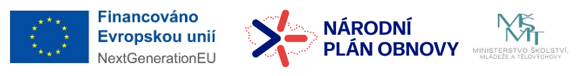 Úvod
Heslo : „Buďte kreativní“ (a tvořiví )

Manažerská školení zaměřená na rozvoj kreativity

E. Szobiova (2004) - tvořivost může být hlavním stimulem kvalitativních změn ve společnosti. 

V konceptech vzdělávání pro 21. století opět zdůrazňována tvořivost – je potřeba vyřešit mnoho problémů – podpora nadaných
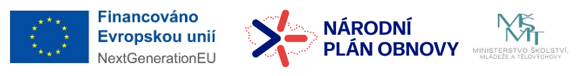 Nadání a tvořivost
Modely nadání v sobě zahrnují v různé míře tvořivost
Renzulli - tříkruhová koncepce nadání
Mönksův triadický model 
Gagne - diferencovaný model nadání a talentu 
Legislativa (Vyhláška č. 73/2005 Sb. § 12, odst. 1.)
„Mimořádně nadaným žákem se pro účely této vyhlášky rozumí jedinec, jehož rozložení schopností dosahuje mimořádné úrovně při vysoké tvořivosti v celém okruhu činností nebo v jednotlivých rozumových oblastech, pohybových, uměleckých a sociálních dovednostech.“.
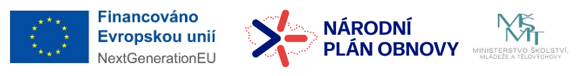 Co vás napadá, když se řekne tvořivost?
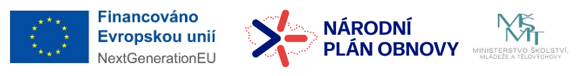 Tvořivost
Co je to tvořivost?

Kdo je tvořivý?

Kolik lidí je tvořivých?

Dá se tvořivost člověka rozvíjet – pokud ANO, tak jak?
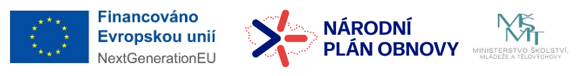 Co je to tvořivost?
Brainstorming ve skupinách.
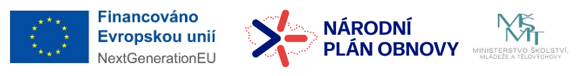 Co je to tvořivost?
Treffinger,Young, Shelby, a  Shepardson (2002) – existuje mnoho způsobů, jak definovat kreativitu – 100 definic.
Pojem „creativity“ zavedl J. P. Guilford  v roce 1949  - vymezil jím určitou zvláštní schopnost či soubor schopností, které se uplatňují tam, kde vzniká něco nového, neobvyklého, originálního a nelze to vysvětlit pouze inteligencí.
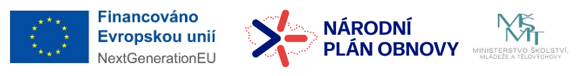 Tvořivost podle J. P. Guilforda (1)
chápal tvořivost jako složku inteligence - druh myšlení – divergentní = rozbíhavé, protože přináší více než jednu variantu řešení problému. 
tvořivost se skládá z následujících divergentních operací: 
    fluence, flexibilita, originalita, redefinice,    
    elaborace, senzitivita.
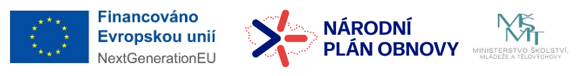 Tvořivost podle J. P. Guilforda (2)
Fluence  - rychlá produkci myšlenek a představ, jejich bohatost.
Flexibilita - schopnost vytvářet různorodá řešení, zaujímat rozmanité přístupy k problémům. 
Originalita - vznik nových, neobvyklých myšlenek či řešení. 
Redefinice - změna významu nebo reorganizace informací,           (použití určitého předmětu k jinému než běžnému účelu). 
Elaborace - schopnost rozvinout základní myšlenku a rozpracovat řešení do zajímavých detailů. 
Senzitivita - citlivost na problémy  - schopnost všimnout si problému i tam, kde ho jiní nevidí, vnímat nedostatky řešení a možnosti zlepšení 
(Lokša, Lokšová, 2003).
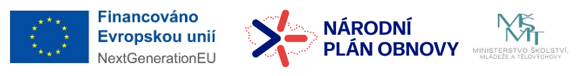 Definice tvořivosti
Různí autoři různě kategorizují
Lokša, Lokšová (2003, s. 14) - obecná definice tvořivosti používaná nejčastěji ve výzkumné praxi: „generování nových, neobvyklých, ale přijatelných, užitečných myšlenek, řešení, nápadů“
Szobiová– definuje tvořivost:
(2004, s. 21) projev určitého systému osobnostních charakteristik, schopností a motivačních tendencí člověka v sociálním kontextu, který je nový, neobvyklý, akceptovatelný a objevný pro subjekt, referenční skupinu nebo společnost.“ 
(2001, s.15), tvořivost jako seberealizace – aktualizace lidského potenciálu ve smyslu vytvořit či vymyslet něco nového, hodnotného, přesahujícího to, co je tradiční.
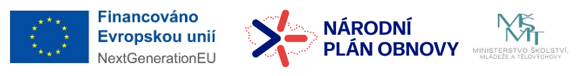 Kdo je tvořivý?
Každý je v určité míře tvořivý! Tvořivost není jen výsadou géniů, všichni můžeme být tvořiví.

Vedle výjimečné tvořivosti geniálních jedinců lze mluvit i o tvořivosti „každodenní“, která se uplatňuje v běžném, každodenním životě.
 
Snaha najít charakteristiky tvořivé osobnosti.
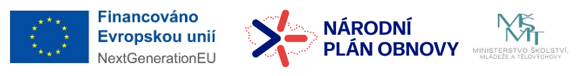 Generalizovaný obraz tvořivé osobnosti (Dacey a Lennon, 2000)
Výčet rysů  kreativní osobnosti:
1) Tolerance vůči dvojznačnosti - jedná se o nejasnou situaci, bez správných postupů
2) Stimulační svoboda - umožňuje obejít pravidla, která kolidují s tvůrčím myšlením
3) Funkční svoboda - schopnost užívat předměty k jiným účelům než ke kterým jsou určeny, tj. překonat funkční fixaci
4) Flexibilita - otevřenost změnám, otevřenost světu, připravenost změny vyvolat, zaměření se na všechny aspekty problému
5) Ochota riskovat - přiměřené riziko vede ke tvořivosti
6) Preference zmatku - v Barronově a Welshově testu preference obrázku upřednostňují kreativní lidé složitost a symetrii, nejedná se tedy o zmatenost, chaotičnost či nespolehlivost kreativních jedinců
7) Prodleva uspokojení - přestát dlouhotrvající úsilí pro dosažení větší radosti
8) Opuštění od stereotypu sexuální role - oproštění se od podceňování ženské kreativit (S.Bemová)
9) Vytrvalost - vytrvalost na vzdory překážkám, autotelické osobnosti vedoucí samy sebe k cíli, význam sebeovládání, které umožňuje soustavnou práci, rozumné využití času a vytrvalost
10) Odvaha pramenící z lásky k vlastní práci
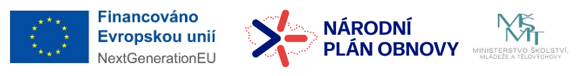 Komponenty kreativní osobnosti Kirsta a Dieckmeyera (in Smékal, 2002)
Vlastnosti tvůrčí osobnosti
C.Rogers určil tři vlastnosti tvůrčí osobnosti:
1) otevřenost vůči zkušenosti – tolerance vůči dvojznačnosti, otevřenost kritice, otevřenost novým podnětům (x rigidita)
2) hodnocení situace dle vlastních norem – ocenění názorů druhých, ale konečný výsledek vytváří tvořivý člověk sám
3) schopnost experimentovat s nejistými situacemi a účastnit se jich – schopnost zkoumat možnosti a hrát si s teoriemi, hypotézami, přetvářet koncepty
(in Dacey, Lennon, 2000)
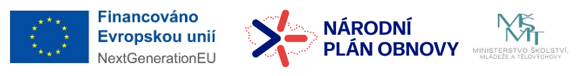 Vlastnosti tvořivých dětí
Vyznačují se velkou zvědavostí, hravostí, otevřeností, humorem a bohatou fantazií. 

Torrence  - iniciátor výzkumu dětské kreativity (1972) vymezuje – akceptování nepořádku, smělost, ctižádostivost, dominanci, introvertnost, upřímnost, naivitu, humor, hravost a konstruktivnost v kritice.
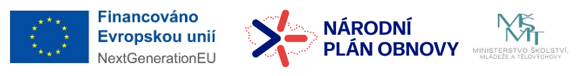 Charakteristiky tvořivého žáka
L. Mihálik (1989 in Lokša, Lokšová, 2003):
Osobnost tvořivého žáka má tyto charakteristiky: 
vedoucí typ, pohyblivý, dynamický, nekonformní, zájem a touha po poznání, odvaha k řešení nových, náročných a nekonvenčních úkolů, samostatnost, nápaditost, fantazie, iniciativa, uplatňování vícero různých postupů, averze k mechanickému učení, práce i bez přímého příkazu, časté dotazy.
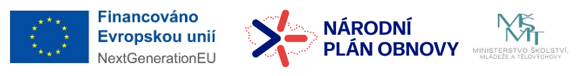 Období vrcholné kreativity (podle Dacey, Lennon, 2000, str.79, tab.4.1)
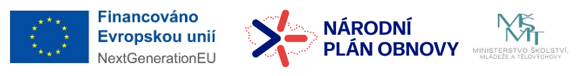 Sternberg a kreativita
Dle Roberta Sternberga je z větší části kreativita lidem dána proto, že sami chtějí. Definoval 12 základních postupů, které tvořivost vyvolávají:
1.      Schopnost problém definovat jinak.
2.      Analýza vlastních nápadů.
3.      Prezentace myšlenek.
4.      Chápání znalostí v kontextu.
5.      Překonávání překážek.
6.      Přijetí přijatelných rizik.
7.      Chuť zlepšovat se.
8.      Věřit v sebe sama.
9.      Připuštění dvojznačností.
10.    Hledání vlastních zájmů.
11.     Nalezení času pro práci.
12.     Tolerance chyb.
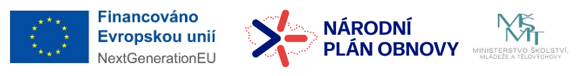 Tadei  a kreativita
Článek – deset doporučení k rozvoji kreativity
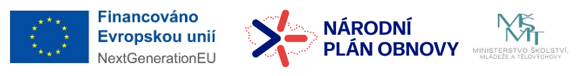 Dá se tvořivost člověka rozvíjet?
Lin (2009, s.150) -  „creativity can be developed“
Fryer (1996: p. 5) maintains that creative skills could be taught through certain strategies: “Training in creative problem solving can enable people to be skilled in finding the best solution quickly…”. 
Esquivel (1995) also emphasizes the role of educators in enhancing the creative potential of every student. In contemporary research, creativity is embraced as a multi-dimensional and developmental construct; it is believed that creativity is a developmental shift and a life long process (Craft, 2001a; Esquivel, 1995; Feldman, 1999).
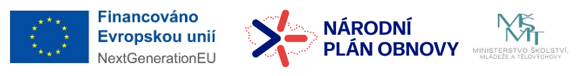 Kreativní výuka kontra výuka rozvíjející kreativitu?
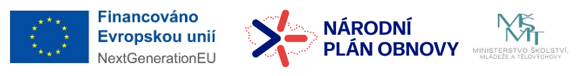 Výuka a rozvoj tvořivosti
Důležité volit vhodné metody výuky (Trnová, 2012). 
Nelze prezentovat výčet metod, které rozvíjejí kreativitu, protože záleží na jejich zařazení do výuky. 
I dobrá metoda nemusí splnit cíl, jestliže bude nevhodně použita - 2 nejvýznamnější překážky pro rozvoj kreativity:
transmisivní způsob výuky, který preferuje pasivní příjem informací a celkovou pasivní roli žáka v procesu výuky; 
direktivní vedení výuky, při kterém žák nemá možnost uplatňovat nápady, diskutovat a vyměňovat si názory se spolužáky, musí pracovat přesně podle instrukcí a nemá možnost volby postupu při řešení.
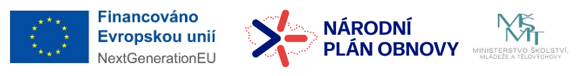 Tvořivé vyučování
Hvozdíka a kol. (1994) vymezil pravidla:
Více usměrňuje než napomíná, vytváří alternativy pro učení a chování žáků,
nepředpokládá, co žák ví nebo neví, ale předpoklady nahrazuje poznáním, diagnózou,
 pracuje s úlohami, které jsou na hranicích možností každého žáka,
povzbuzuje samostatnost, aktivitu žáků,
používá humor, uvoněnost při práci, vytváří optimistickou atmosféru, je zaměřený do budoucnosti,
odporuje otevřenost, iniciativu, nezávislost, ale i zodpovednost,
učí žáky vytvářet řešení a alternativy,
učí žáky kritickému a hodnotícímu myšlení,
usměrňuje žáky, aby kláali otázky a hledali na ně odpovědi.
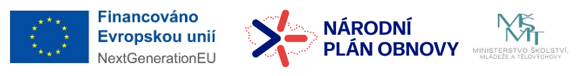 Kreativní učitel
Pro rozvoj kreativita žáka je důležitá kreativita učitele!

Model pro žáka 

Ken Robinson – škola zabíjí kreativitu

Vlastnosti tvořivého učitele
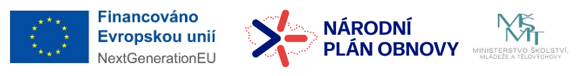 Úroveň a styl tvořivosti
Torrance – testy zjišťující úroveň tvořivosti – dá se rozvíjet
Kirton – styl kreativity - dva odlišné přístupy ke kreativě: adaptátory a inovátory. 
Adaptátor (adaptor) je přesný a spolehlivý, zaměřuje se na řešení problémů krok za krokem. Výstupem jeho kretivity je zpravidla přizpůsobení novým podmínkám.
Inovátor řeší úkoly pomocí nových přístupů a vyvolává změny. Může působit neukázněně, neprakticky až nesolidně. Výstupem jeho kreativity je zcela radikální inovace.
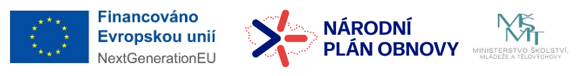 Styl kreativity - KAI
KAI – 32 otázek – stupnice 1- 5 
Minimum – 32 - maximum 160 bodů
Výzkumy 46 -145. 
Průměr je 96 
Adaptoři 60-90 
Inovátoři 110 - 140
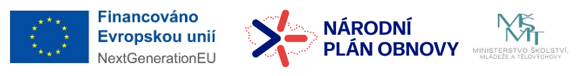